IMK48 AV seminář - Umění nových médií II
Jarný semester 2013
Podmienky pre úspešné ukončenie
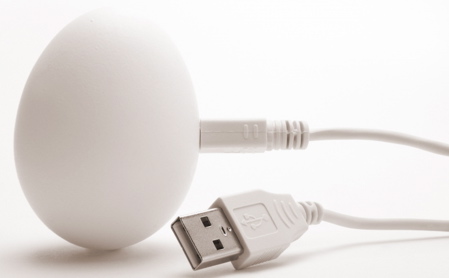 Ukončenie: Alternatíva č. 1
Text na 5 normostrán (cca 9000 znakov), úprava podľa  „Pravidel pro psaní diplomových prací“ (viď stránky ÚHV).
(citovanie, pozn.pod čiarou, biblio.zdroje…)
Témy záverečných prác:

1.Posthumanistické aspekty robotického umenia  a performativita stroja
2. Porovnávacia štúdia (2 diela podľa výberu študenta / treba konzultovať s vyučujúcim)
3.Hybridné procesy medzi umením a životom (napr. Stelarc alebo iní..)
4.Dadaistické stratégie a fluxovské vplyvy objavujúce sa v NewMediaArt
5.Postdigitálne tendencie v súčasnej počítačovej  hudbe alebo „Od Cagea ku glitchu“
6.Hackerské hnutie (počiatky, vplyvy, súčasnosť..)
7.Bioart: živé umenie
8. Iná téma po dohode s vyučujúcim
Alternatíva č. 2
Prezentácia (10-15 min.), ktorú odprezentujete pred publikom- študentmi
Téma: výstava/festival/konferencia súvisiaca s NM, analýza diela NM)
(použite ppt, prezi- aby to bolo pre publikum atraktívne...)
Z časového hľadiska na každom seminári môže takto vystúpiť 1 študent
Termíny odovzdania:
1. riadny termín:        19.5.2013 
2. riadny a opravný:  14.6.2013

Termíny sú zaväzné
Vkladať do príslušnej ODEVZDÁVARNY, 
nie do mailu. 
Oneskorenie = fail
V práci sa zamerajte vo vyváženom pomere zhodnoteniu umeleckých projektov alebo stratégií ale aj vášmu kritickému postoju k danej problematike.

Do úvahy sa berú vaše odborné znalosti problematiky ale zároveň aj schopnosť posúdiť, zhodnotiť diela/projekty/prístupy, prípadne schopnosť vytknúť ich nedostatky, ktoré doložíte vhodnými argumentmi…

Ak neviete, nie ste si istí, konzultujte, píšte mail.